Méréstechnika
Hőmérséklet mérése 2
Irodalom
Dr. Ujhelyi-Haszmann: Mérés és szabályozás az épületgépészetben, Műszaki Könyvkiadó, Bp. 1981.
Dr. Fülöp Zoltán: Hőtechnikai alapmérések, Tankönyvkiadó, Bp. 1979.
Hargittay Emil: A hőmérséklet mérése, Műszaki Könyvkiadó, Bp. 1980.
Fischer: Industrielle Temperatur-, Meß- undRegelungstechnik - ITM ‘90Expert Verlag, Ehningen 1990
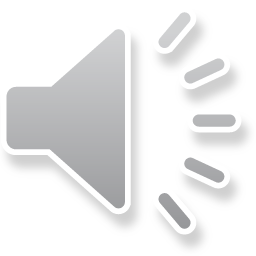 Ellenálláshőmérők
A fémek villamos ellenállása a hőmérséklettel változik, a használatos fémeké nő.

Az alkalmazott fémekkel szemben támasztott követelmények:
A hőmérséklettényező minél nagyobb legyen


Az ellenállás a hőmérséklet folytonos és egyértelmű függvénye legyen (átkristályosodás, olvadás, öregedés stb.)
Az alkalmazott huzalnak a mérendő közeggel nem szabad kölcsönhatásba lépnie, nem oxidálódhat.
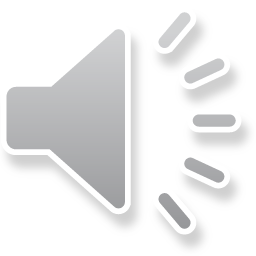 Ellenálláshőmérők kialakítása
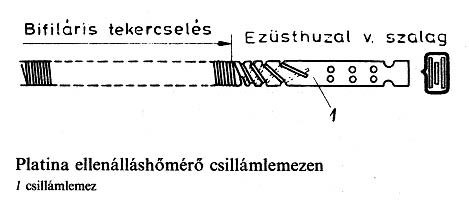 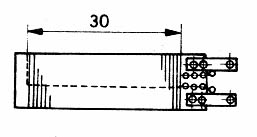 Huzal 0,005-0,03 mm átmérőjű. Csévetest csillámlemez, üveg. Huzal tekercselése olyan, hogy mechanikai feszültségek nekeletkezzenek, mert az ellenállást befolyásolná.Éles sarkok, hajlítások kerülendők. Bifiláris tekercselés az önindukciós és mágneses hatások kiküszöbölésére. Ízzitással feszültségmentesítik, felmelegítéssel öregbítik.
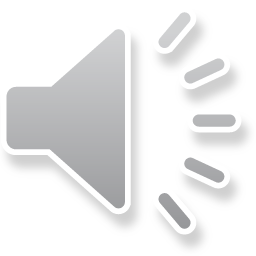 Alkalmazott fémek
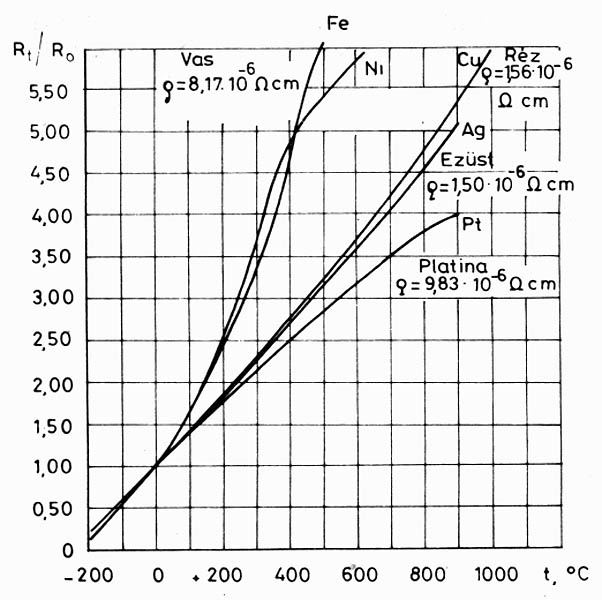 Platina -200 - +630 °C
Nikkel   -60 - +180 °C
Réz        -50 - +200 °C
Platina:


A=3,98 * 10-3
B=-5,8 * 10-7
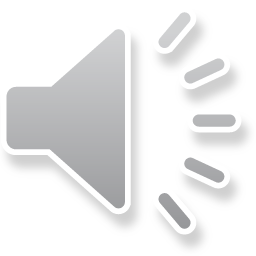 Ellenálláshőmérők kialakítása
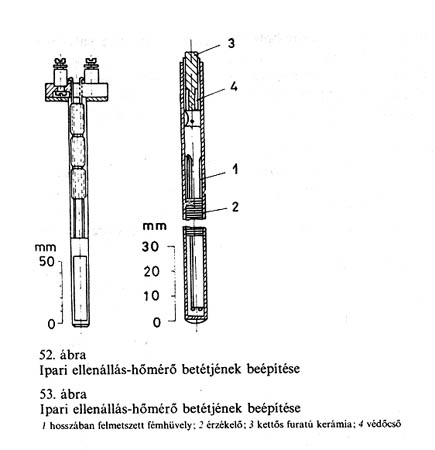 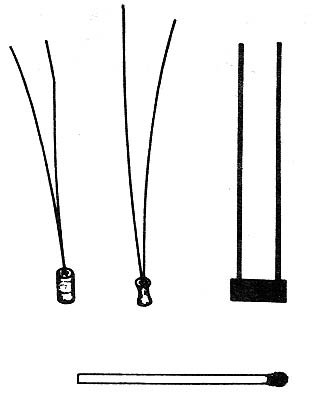 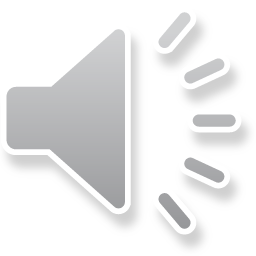 Ellenálláshőmérők kialakítása
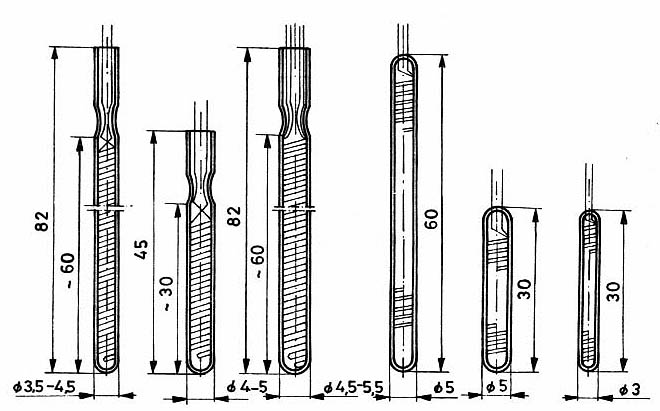 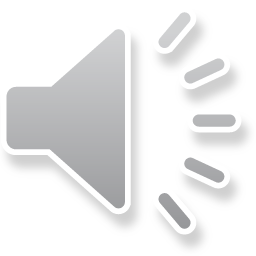 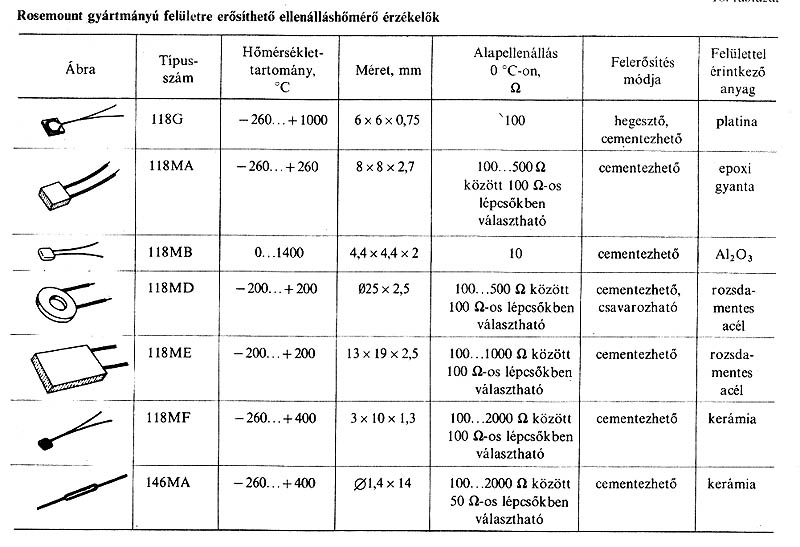 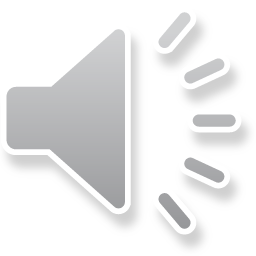 Ellenállás mérése Wheatstone-híddal
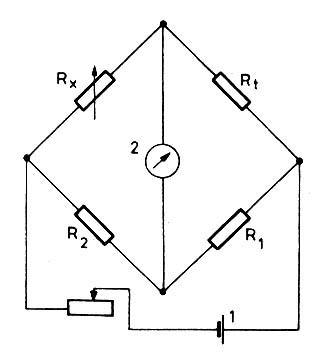 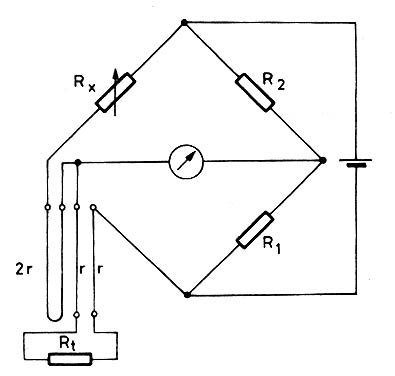 Négyvezetékes mérés
R1 és R2 egyforma ellenállású, Rt a hőmérséklet mérő. Ha Rx változtatható ellenállás értéke megegyezik Rt-vel, akkor a Wheatstone-hídra kötött feszültségesések egyformák, így a 2 jelű feszültségmérőre éppen 0 V feszültség jut. Rx értéke ismert, ezért Rt is ismert lesz.
Az érzékelő gyakran távolabb van a mérőműszertől. Az elektromos vezetékek ellenállása is változik a hőmérséklet változásával. Ezt a hibát küszöböli ki a négyvezetékes kapcsolás, ahol Rx és Rt ellenállás ugyanolyan hosszúságú vezetékkel van bekötve.
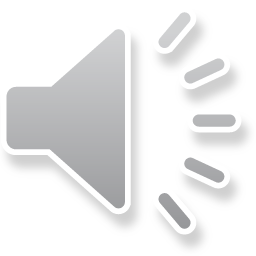 Ellenállás mérése potenciálméréssel
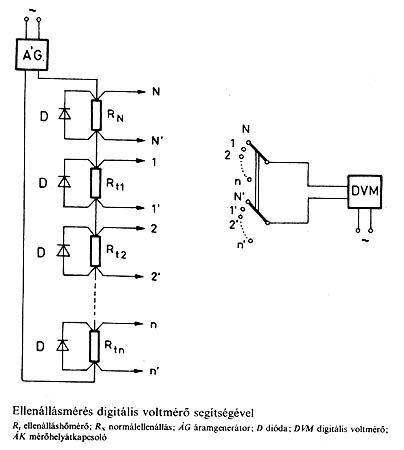 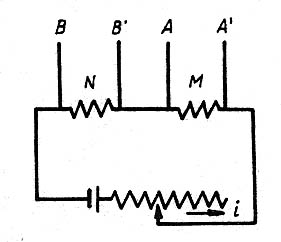 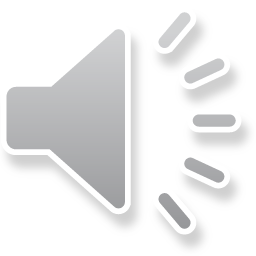 Termisztorok
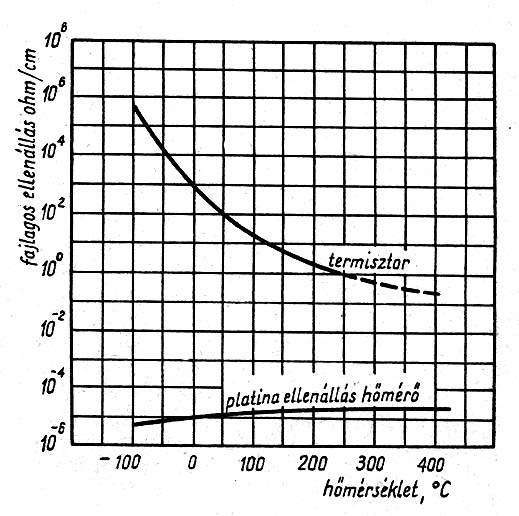 NTC Negative Temperature
Coefficient
PTC Positive Temperature
Coefficient
Anyaguk: 
többnyire fémoxidok 
keveréke
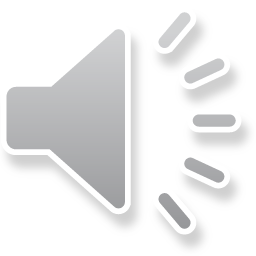 Integrált áramkörök
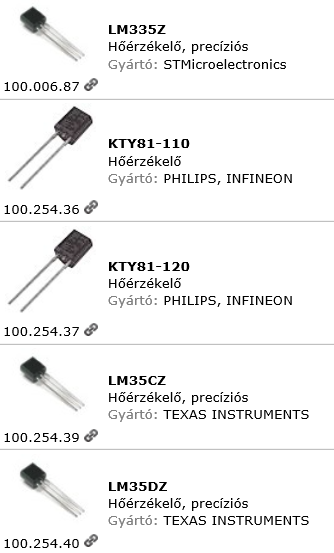 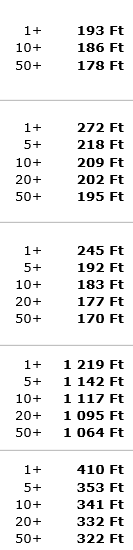 Az intergrált áramkörben levő félvezetők hőmérséklet-érzékenységét használják fel.

Pl. áramgenerátorként viselkedő IC, amelynek árama annyi A, amennyi az abszolút hőmérséklet.
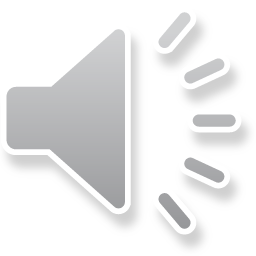 Termoelemek
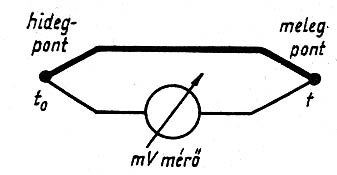 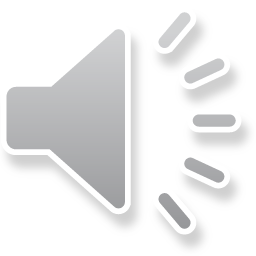 Termoelemek termofeszültsége
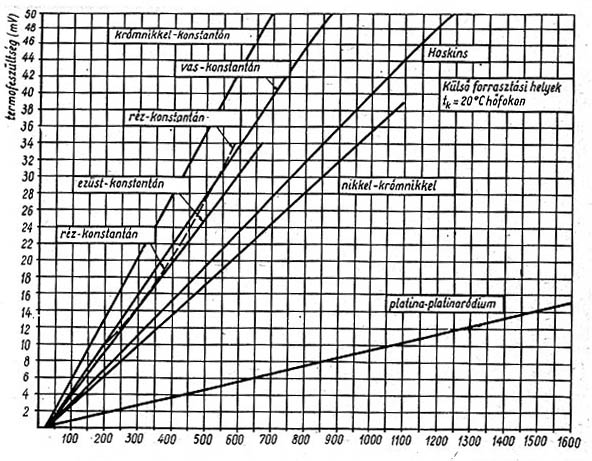 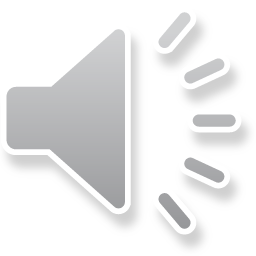 Anyagok termofeszültsége,
anyag párosítások
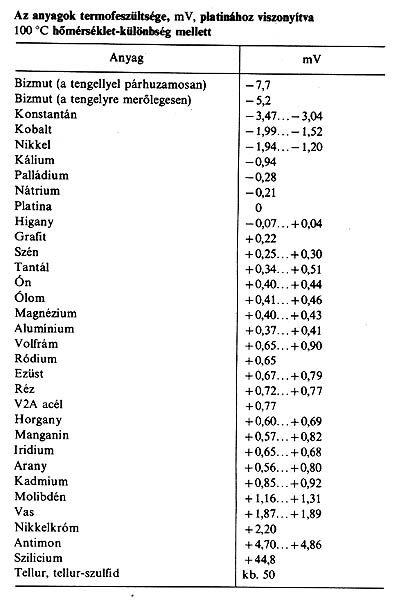 Vas-Konstantán (J-típus) kb. 5,4 mV/100K
Réz-Konstantán (T-típus) kb. 4,3 mV/100K
Cromel-Alumel  (K-típus) kb. 4,1 mV/100K
Pt13Rh-Pt (S- ill. R-típus)
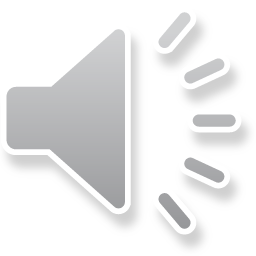 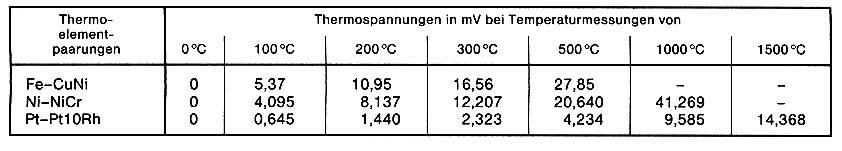 Mérőkör kialakítása
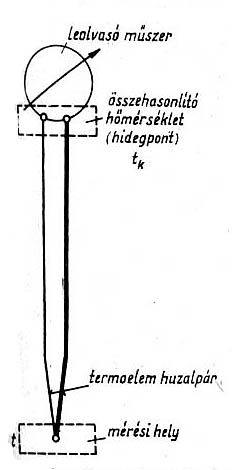 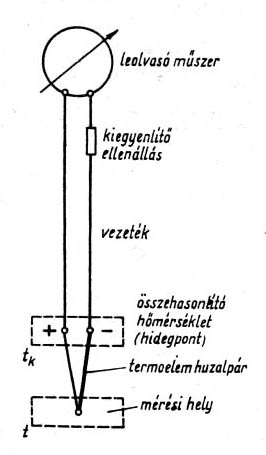 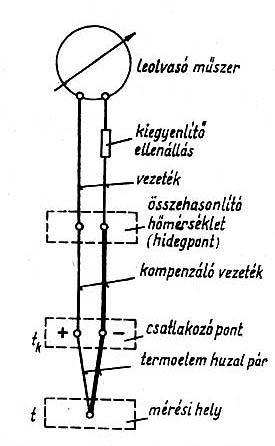 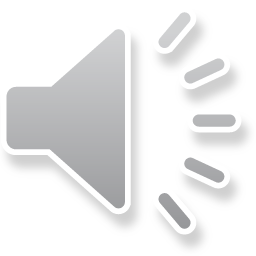 Mérőkör kialakítása
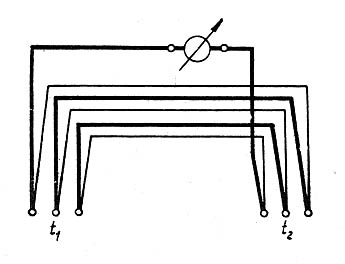 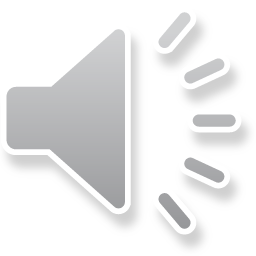 Termoelem lánc a mérőfeszültség többszörözésére
Hőmérsékletmérés sugárzást mérő pirométerrel
Összsugárzásmérés:
A Stefan-Boltzmann-törvény értelmében a sugárzással kibocsátottenergia a test abszolút hőmérsékletének negyedik hatványával arányos. A műszerre vetődő teljes energiát mérik
Részsugárzásmérés:
A Wien-törvényből következik, hogy a sugárzás maximumának hullámhossza a hőmérséklet függvénye.
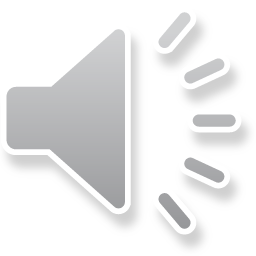 Ízzószálas pirométer
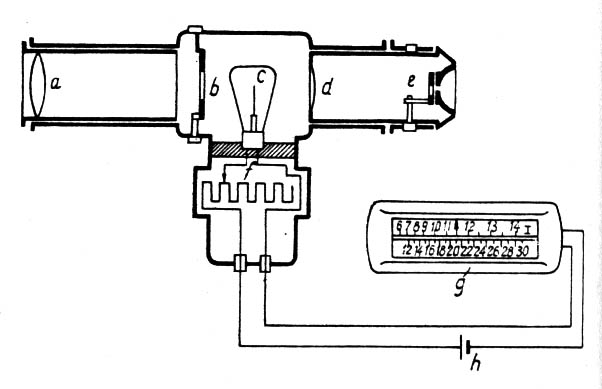 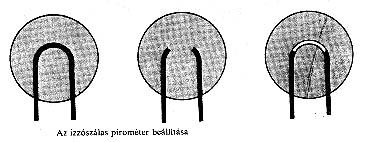 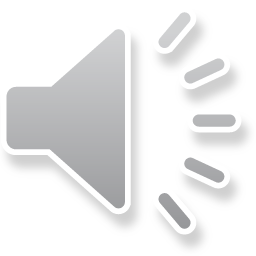 Infra hőmérő
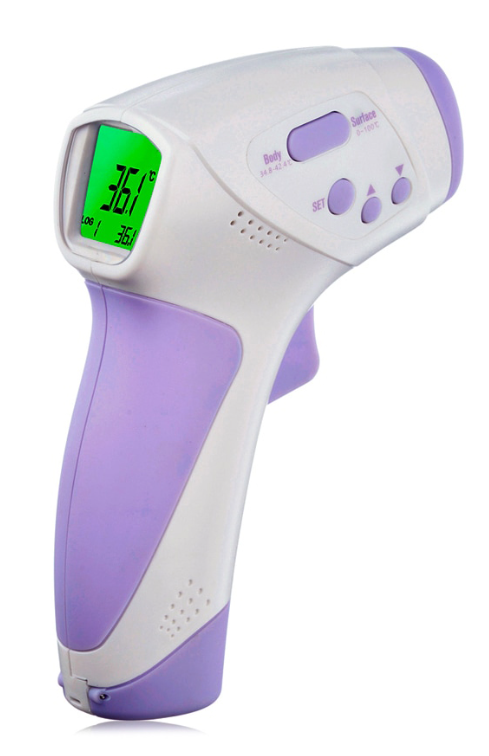 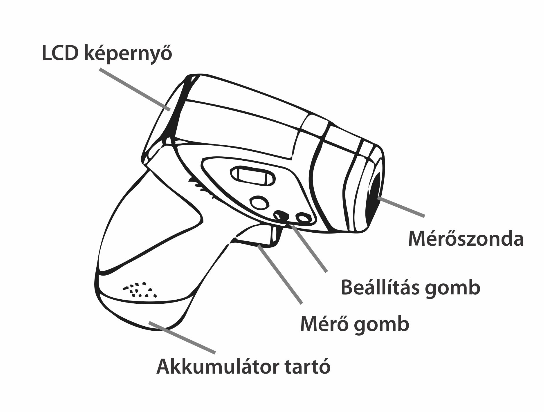 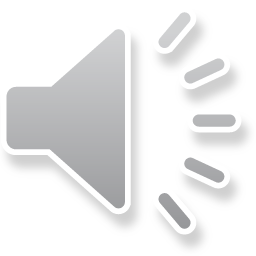 Hőkamera
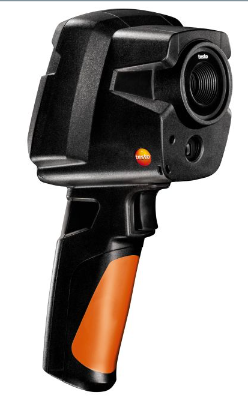 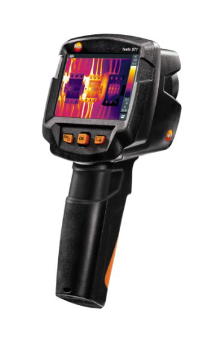 Méréstartomány
 -30 … +100 °C; 0 ... +650 °C

Pontosság
±2 °C, ± a mért érték 2 %-a

Hőkép felbontás
 320 x 240 pixel

Pontos termikus érzékenység: már 0,06°C-tól

Beépített digitális fényképezőgép, és a lézer-jelölő, a valós képek és a hőképek összevetésére.

Profi szoftver képkiértékelés a PC-n

Kép mentése választható JPEG vagy termikus formátumban
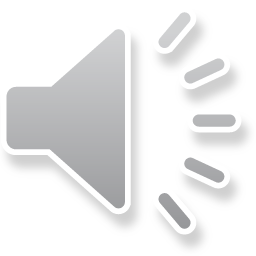 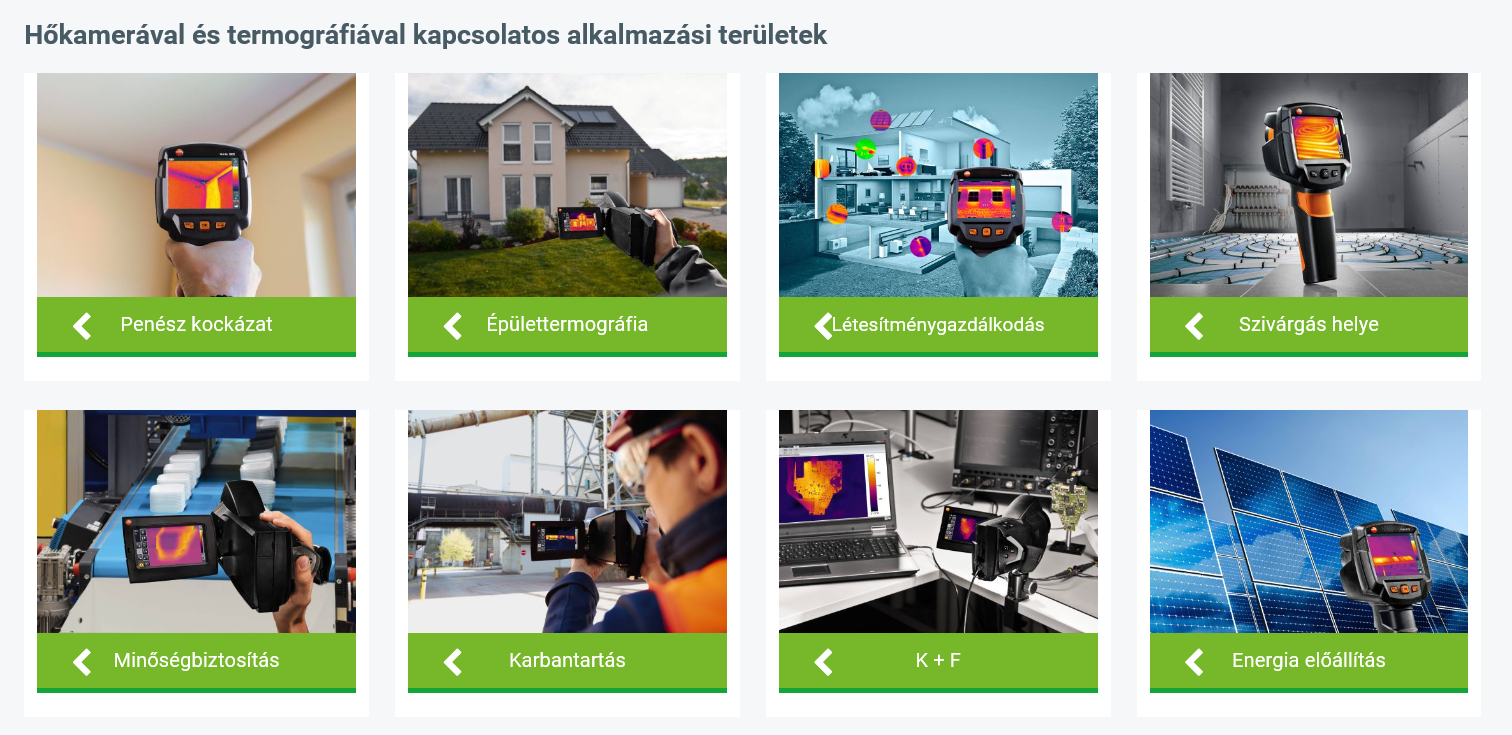 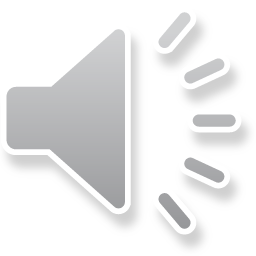 Termográfia
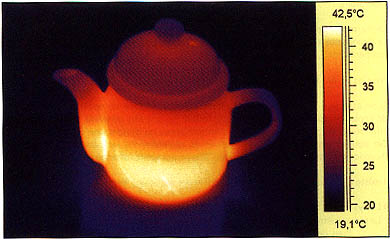 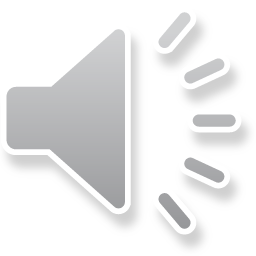 Termográfia
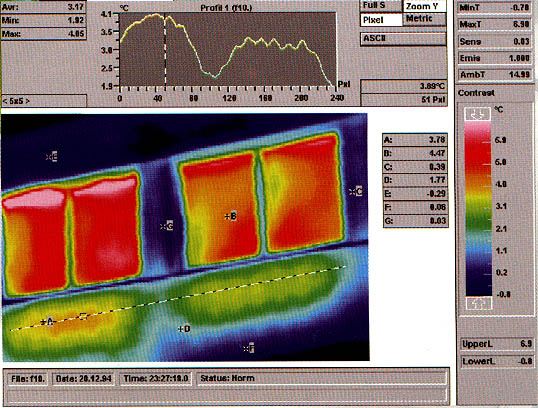 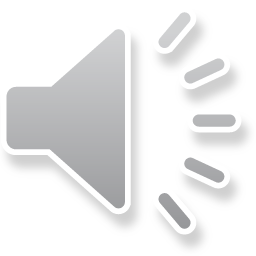 Termográfia
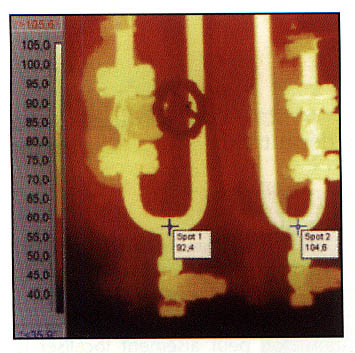 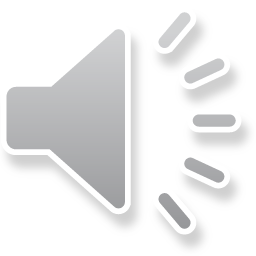 Hőmérsékletmérés színváltó festékekkel
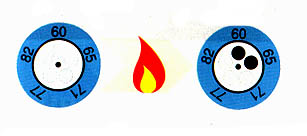 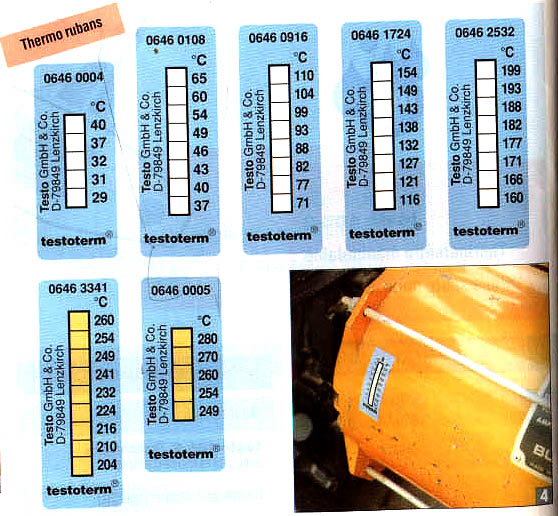 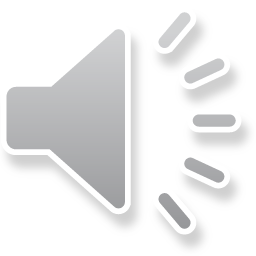 Öntapadós mérőcsíkok.

Az adott hőmérséklet elérése után 2-3 másodpercen belül színváltozással jelez. Ez maradó elváltozás, nem alakul vissza.

Ideális mozgó vagy kis tárgyak hőmérsékle-tének felügyeletére, vagy tárolási és szállítási hőmérsékletek hosszú távú monitorozására.
Hőmérsékletérzékelés színváltó festékekkel
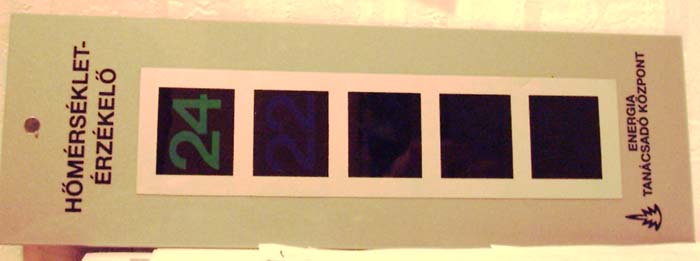 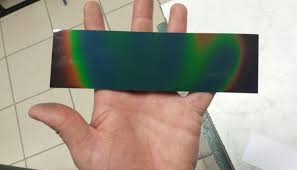 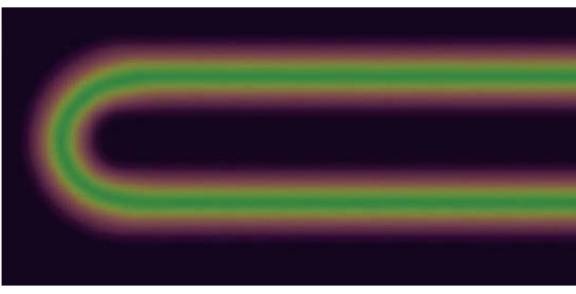 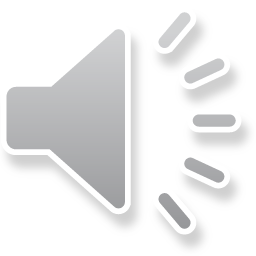 Hőmérsékletmérés Seger-gúlákkal
Ezek MgO, CaO, Na2O, K2O, B2O3, Al2O3 és SiO2 különböző arányú keverékeiből készített, 600 °C és 2000 °C közötti tartományban, jól meghatározott hőmérsékleten lágyuló gúlák. Háromszög keresztmetszetűek és mintegy 5 cm magasak, különböző szám- és SK (Seger-Kegel, magyarul Seger-gúla) betűjelzéssel vannak ellátva. Mindegyik taghoz egy meghatározott lágyuláspont tartozik. A sorozat tagjainak lágyuláspontjai között 20-30 °C különbség van. 
A vizsgálandó tűztérben több gúlát helyeznek el, mégpedig azokat, amelyeknek lágyuláspontja a várható hőmérséklet körül van. Annak a gúlának a lágyuláspontja adja a tűztér hőmérsékletét, amelynek csúcsa meghajlik, de nem olvad meg teljesen, úgyhogy még élei láthatók. Ezzel a módszerrel egész pontos hőmérsékletmérés nem végezhető.
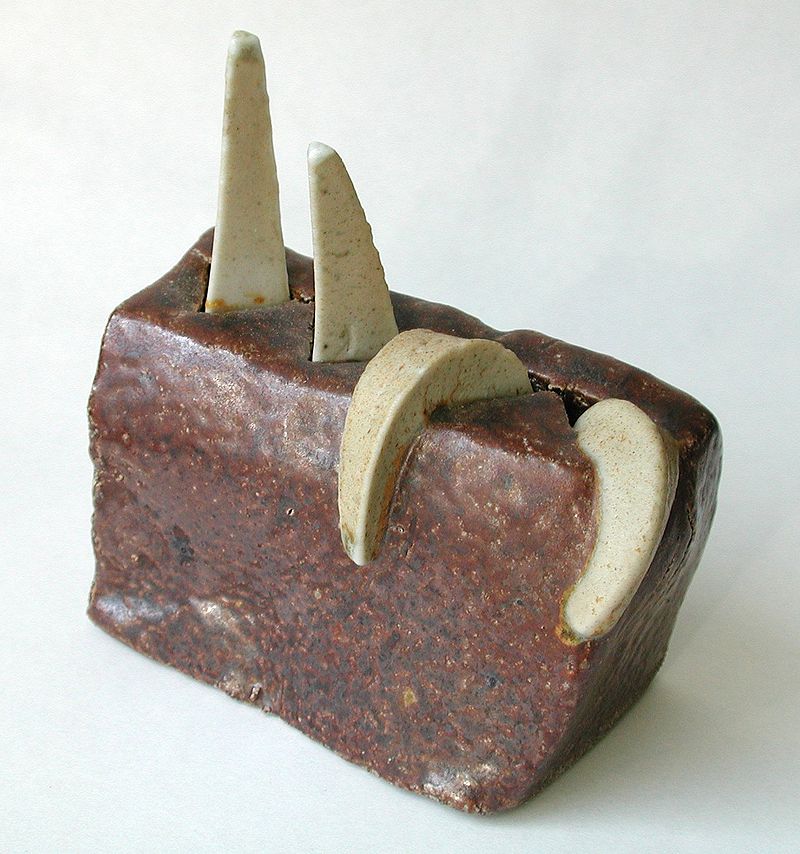 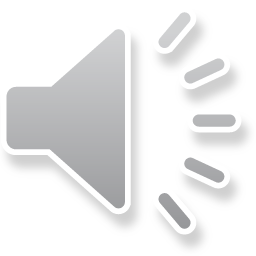 Hőmérő beállási ideje
k: hőmérő időállandója
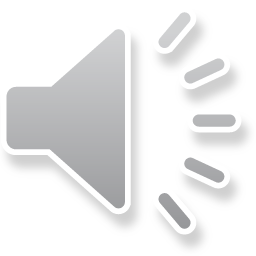 Ha =0 akkor t=t0, és a =k feltételekből következik:
A hőmérő időállandója az az idő, amely a kezdeti hőfokkülönbség 63,2 %-ának eléréséhez szükséges
Hőmérő felezési ideje
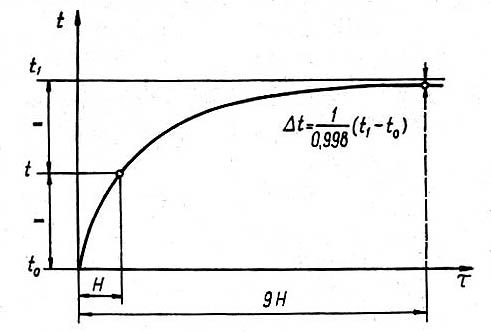 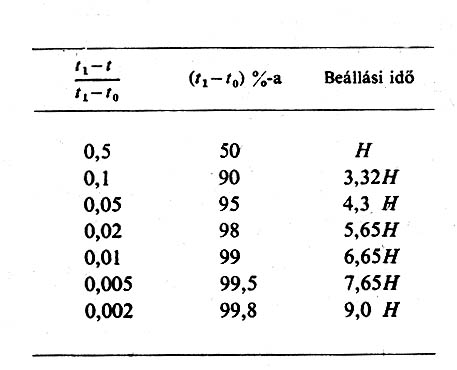 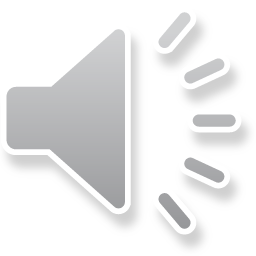 Hőmérő beépítése
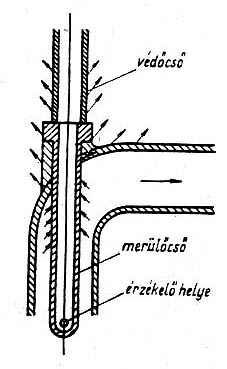 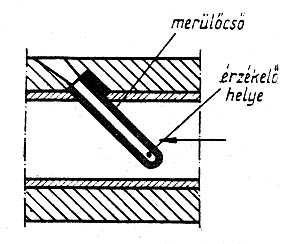 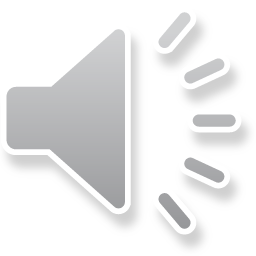 Hőmérő beépítése
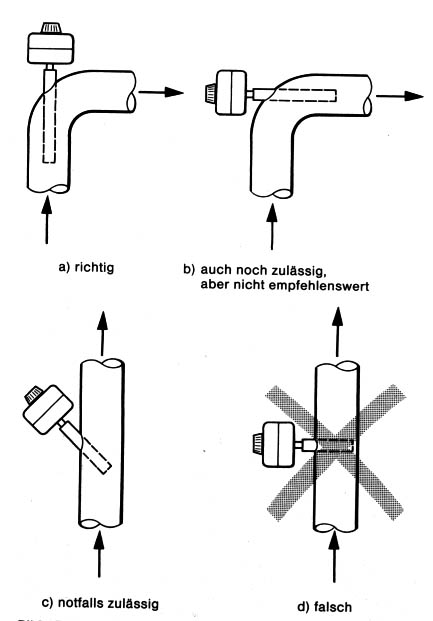 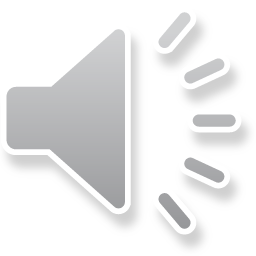 Sugárzás elleni védelem
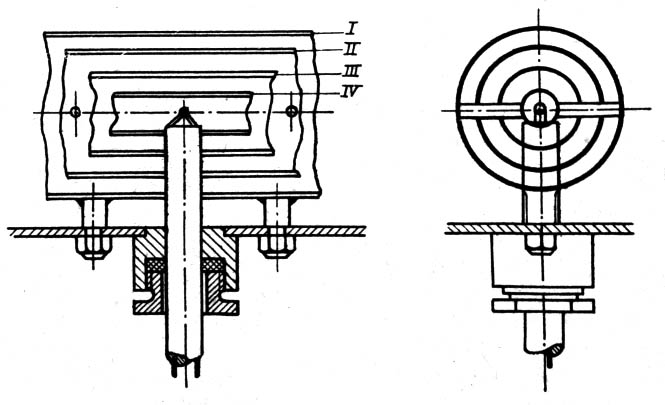 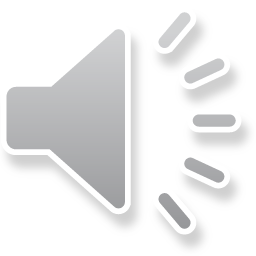 Hőmérők hitelesítése
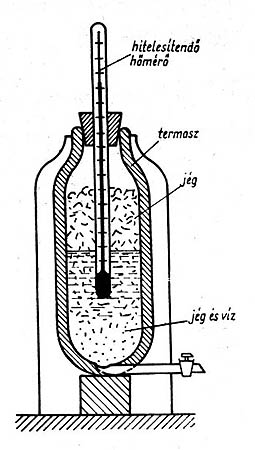 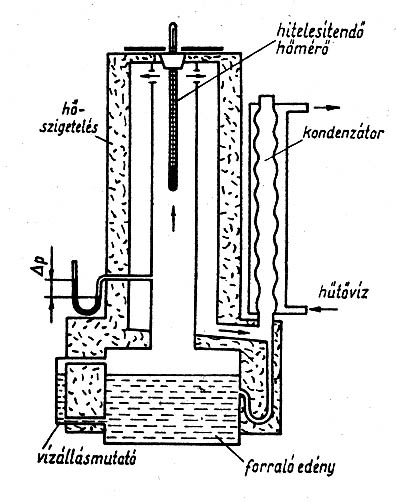 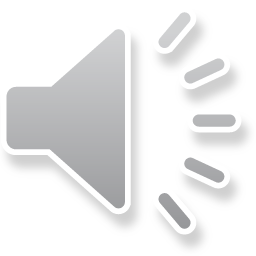